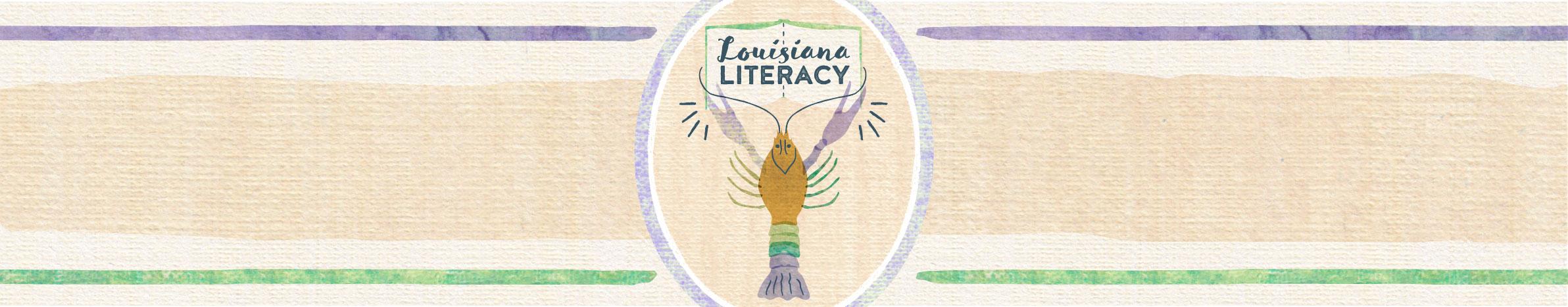 Rationale
Decoding refers to the ability to look at a word, identify the letters, recall the sounds represented by the letters, and then blend those sounds together to read a whole word. As students gain more practice with decoding and expand their knowledge of sound-spelling patterns, their decoding will become increasingly accurate and automatic. With sufficient practice, students will no longer need to decode words sound-by-sound, because the word has been stored in their long term memory and has become a word they can recall ‘by sight.’ As students learn new sounds, it is important to provide students with opportunities to practice decoding words with these learned sounds. This will support students’ ability to progress from recalling sounds in isolation, to recalling them within the context of a whole word, and using their knowledge of the code to blend individual sounds into whole words.
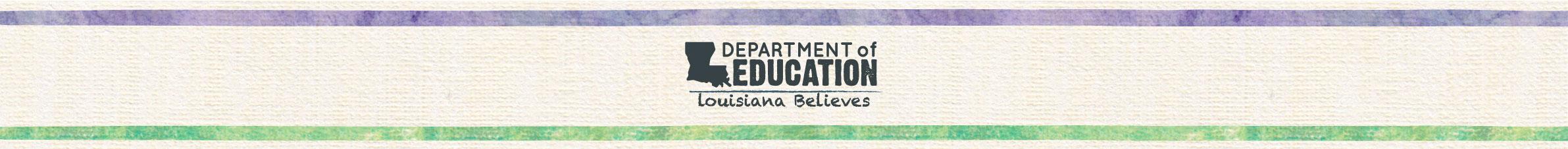 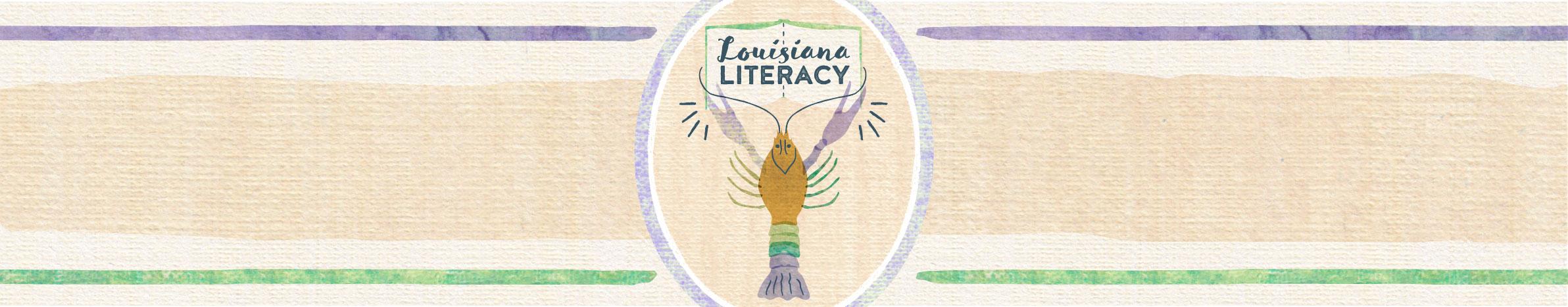 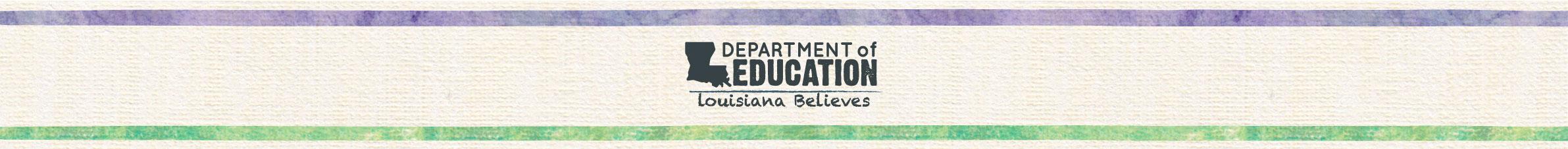